Easements
A Talk by Way of Examples
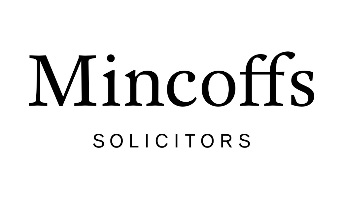 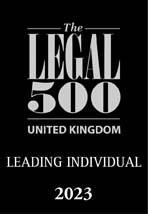 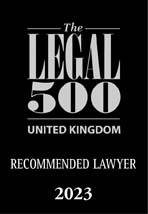 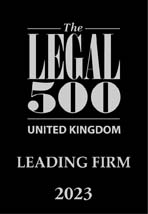 Extent of Dominant Tenement
THE BASIC POSITION IS THAT THE DOMINANT TENEMENT CANNOT BE EXTENDED.
ORIGINAL DOMINANT TENEMENT
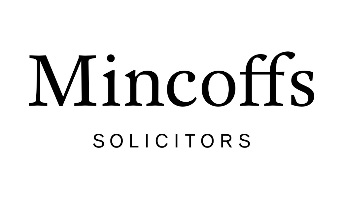 “Splitting Titles”
CANNOT GRANT AN EASEMENT TO YOURSELF ALSO, LENDERS WON’T GO WITH CREATING EASEMENTS ON A POWER OF SALE
RESI
COMMERCIAL
DRAINAGE 
EASEMENT 
REQUIRED
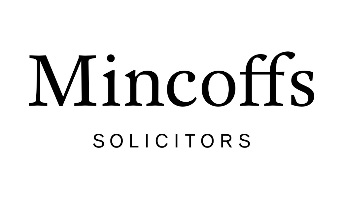 What Does Excluding Section 62 Mean?
STAGE 1
RETAINED
SECTION 62 EXCLUDED BUT EXPRESS GRANT OVER BLUE
HOUSE
RED SOLD OFF
STAGE 2
SECTION 62 EXCLUDED BUT EXPRESS OVER RED
GREENSOLD OFF
IT IS POSSIBLE TO EXCLUDE EASEMENT OVER BLUE BUT EXPRESS WORDING NEEDED
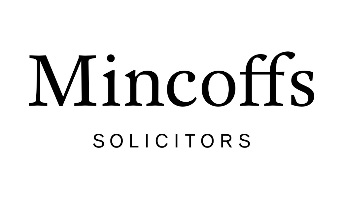 Alternative Stage 2
RIGHT TO NORTHERN ROAD
TRANSFER STATES THAT EXISTING EASEMENTS DON’T PASS
GREEN LAND HAS NO RIGHT OVER BLUE
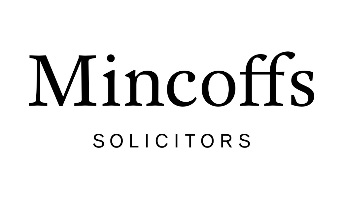 Unity of Seisin
BRINGING DOMINANT AND SERVIENT INTO COMMON OWNERSHIP BRINGS AN END TO EASEMENTS REGARDLESS OF WHAT LAND REGISTRY SAYS
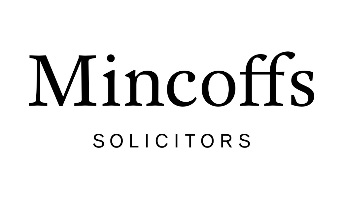 THE LAND REGISTRY IS NOT GUARANTEED TO SUMMARISE THE CORRECT LEGAL POSITION

THE MAIN INACCURACY IS ON FIRST REGISTRATION
SERVIENT
DOMINANT
RIGHTS GRANTED IN 1973 BUT NOT NOTED ON SERVIENT TITLE
REGISTER:
EASEMENTS
REGISTER:
NO EASEMENTS
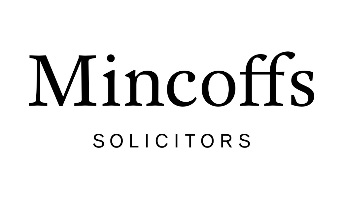 IF SERVIENT LAND IS DEVELOPED IN IGNORANCE OF THE EASEMENT A LAND REGISTRY INDEMNITY WILL BE IN PLAY
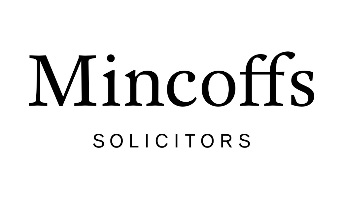 Land Sold Out of Common Ownership is the Blue
IF NO EXPRESS EASEMENT IS GRANTED EASY TO GET AN IMPLIED EASEMENT
HOUSE
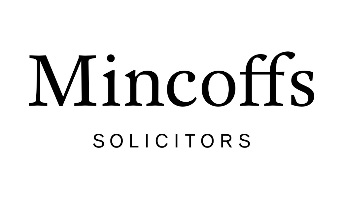 Land Sold Out of Common Ownership is the Red
IF NO EXPRESS EASEMENT, HARDER FOR BLUE TO HAVE AN IMPLIED EASEMENT
HOUSE
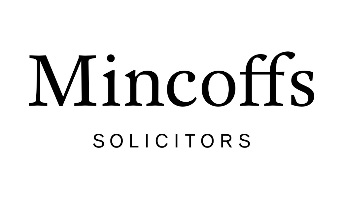 Laying Virgin Media Cables Whilst Neighbour on Holiday
WILL A RIGHT BY PRESCRIPTION ARISE?
NEIGHBOUR’S GARDEN
VIRGIN MEDIA 
CABLE UNDERGROUND
SOMEONE’S 
HOUSE
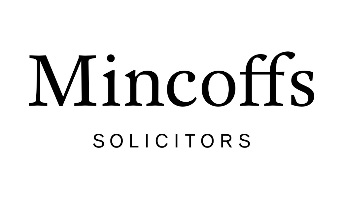 Interfering with an Easement
IT IS POSSIBLE TO INTERFERE WITH PART OF THE WIDTH OF A RIGHT OF WAY
DOMINANT TENEMENT
NEW 
BUILDING
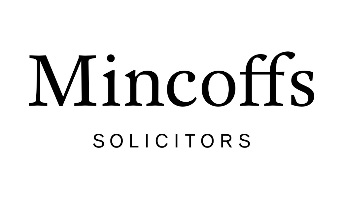 Change of Use
ACCESSWAY REGISTERED IN A THIRD PARTY
DOMINANT TENEMENT
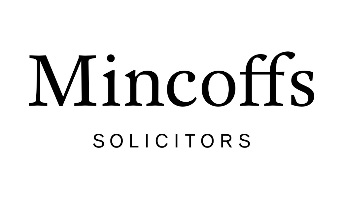 IS THE EASEMENT BY EXPRESS RIGHT ON PRESCRIPTION?

IS THE CHANGE IN USER:
RADICALLY DIFFERENT
GIVING RISE TO A SUBSTANTIVE INCREASE IN BURDEN ON THE SERVIENT LAND
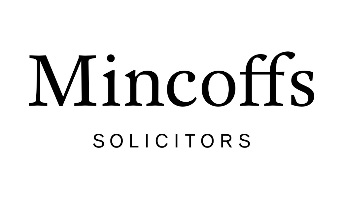 ANY QUESTIONS?
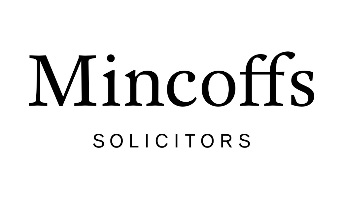